WALKTHROUGH INSPECTIONS
Wally Jemmings
UST Licensee Training
February 7, 2019
EPA Final Rule40 CFR Parts 280 and 281
Revising Underground Storage Tank Regulations 
Revisions to Existing Requirements and 
New Regulations for Secondary Containment and Operator Training
EPA Final Rule40 CFR Parts 280 and 281
“Today’s final UST regulation allows owners and operators to conduct operation and maintenance walkthrough inspections according to a code of practice developed by a nationally recognized association or independent testing laboratory or according to requirements developed by the implementing agency.”
EPA Final Rule40 CFR Parts 280 and 281
“EPA is including Petroleum Equipment Institute’s Recommended Practice 900 as a code of practice that may be used to meet the walkthrough inspections requirement in today’s final UST regulation.  This recommended practice includes daily, monthly, and annual inspections for properly maintaining underground storage tank systems.  Owners and operators who use the code of practice option for meeting UST requirements must use the ENTIRE code of practice.”
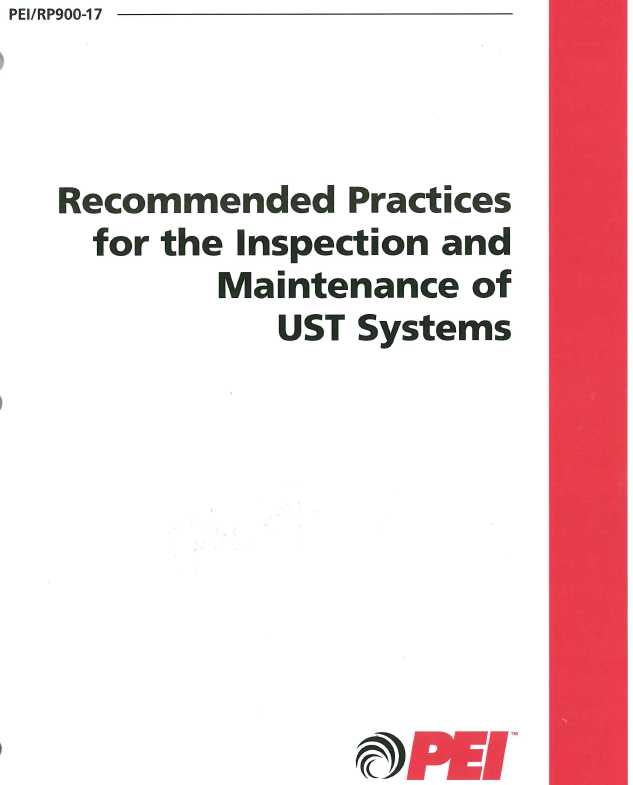 PEI/RP900-17
“In many respects, the federal walkthrough inspection and testing requirements are less comprehensive than the inspection and testing requirements contained in this document.  After reviewing the walkthrough inspection requirements of the federal regulation, the PEI UST System Inspection and Maintenance Committee has decided that more frequent and comprehensive inspections of vehicle fueling UST systems than those specified in the federal rule are warranted.  The recommended practices in this document include inspection and maintenance procedures the Committee believes to be important whether or not these procedures are included in the federal rule.”
[Speaker Notes: PEI RP 900 page 3]
EPA Final Rule40 CFR Parts 280 and 281
“Owners and operators who use the code of practice option for meeting UST requirements must use the ENTIRE code of practice. “
[Speaker Notes: PEI RP 900 page 3]
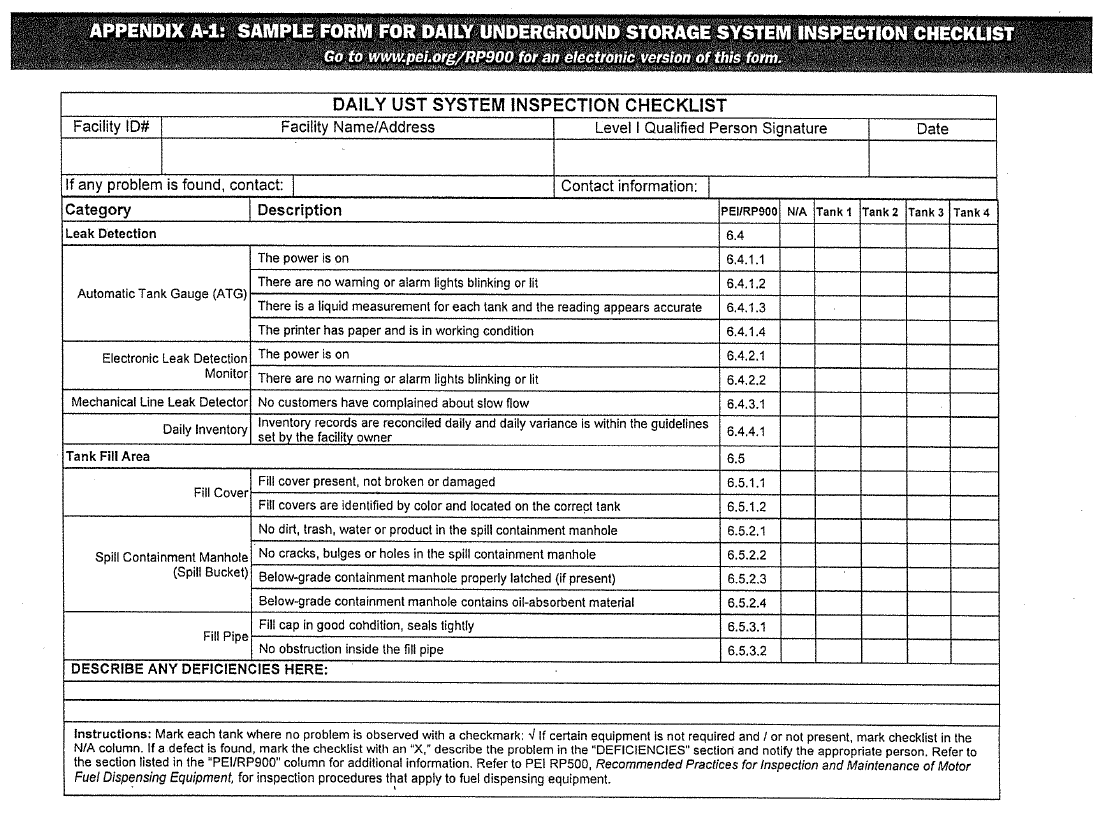 [Speaker Notes: Daily]
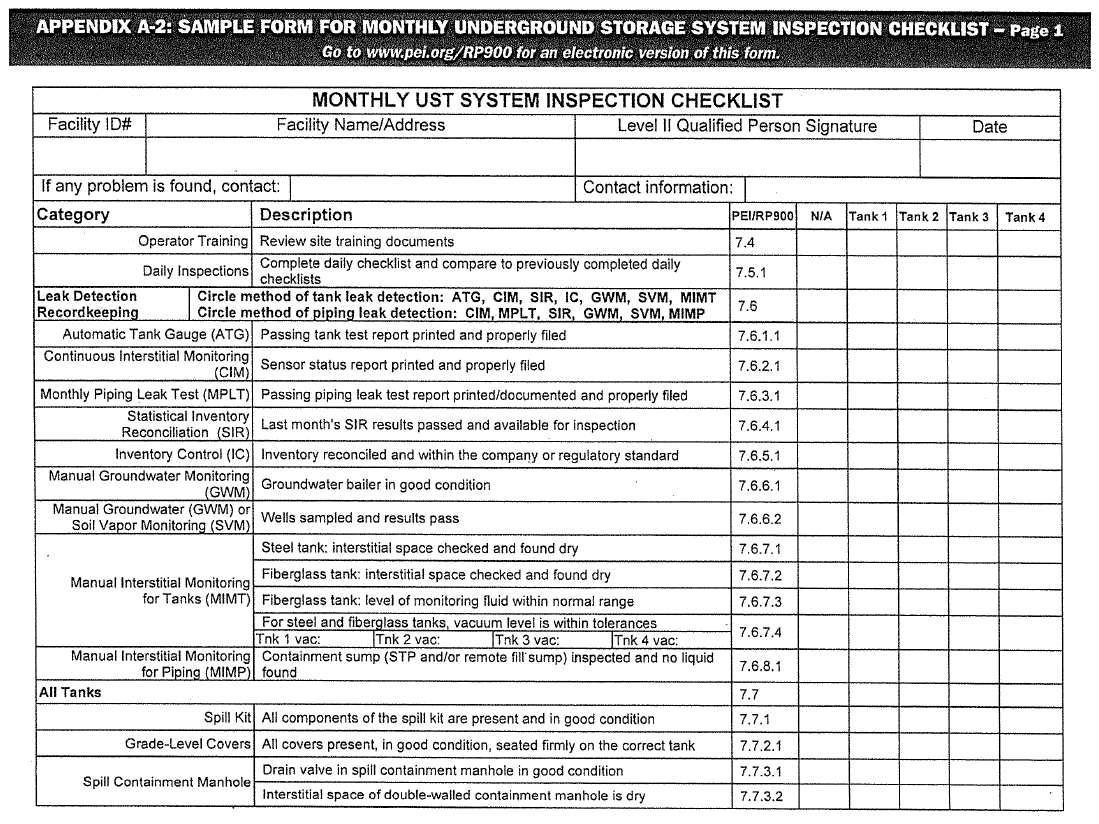 [Speaker Notes: Monthly]
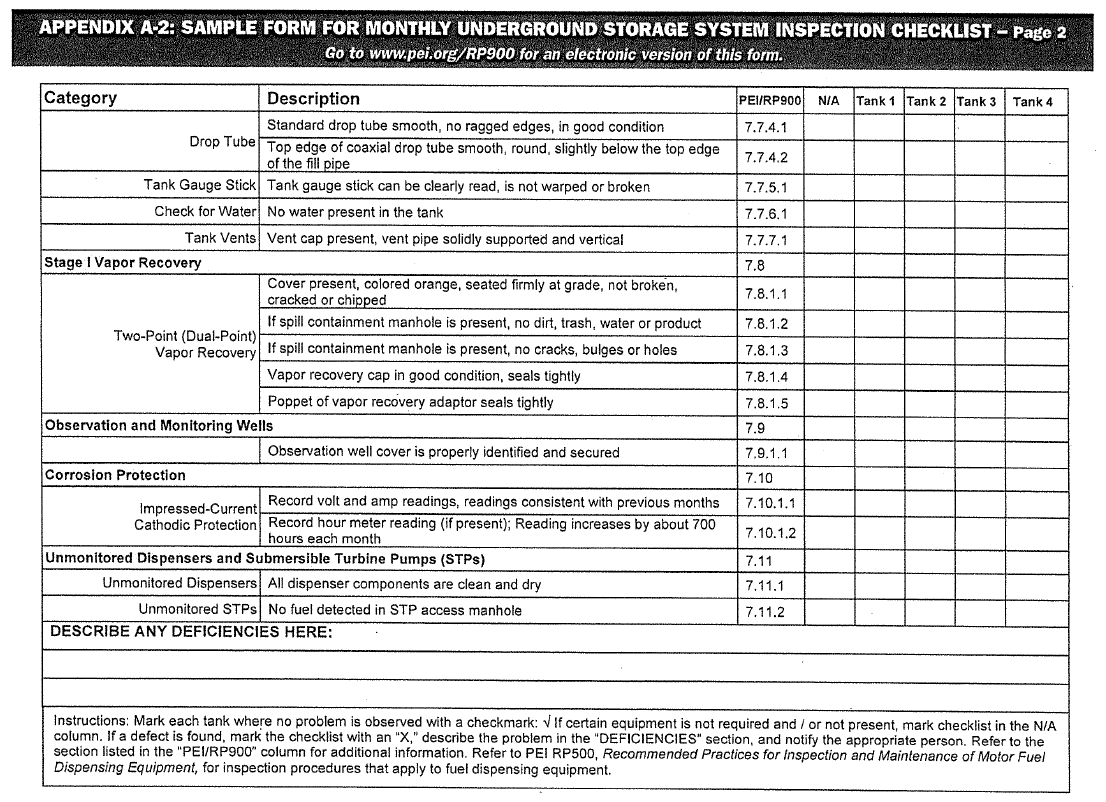 [Speaker Notes: Monthly]
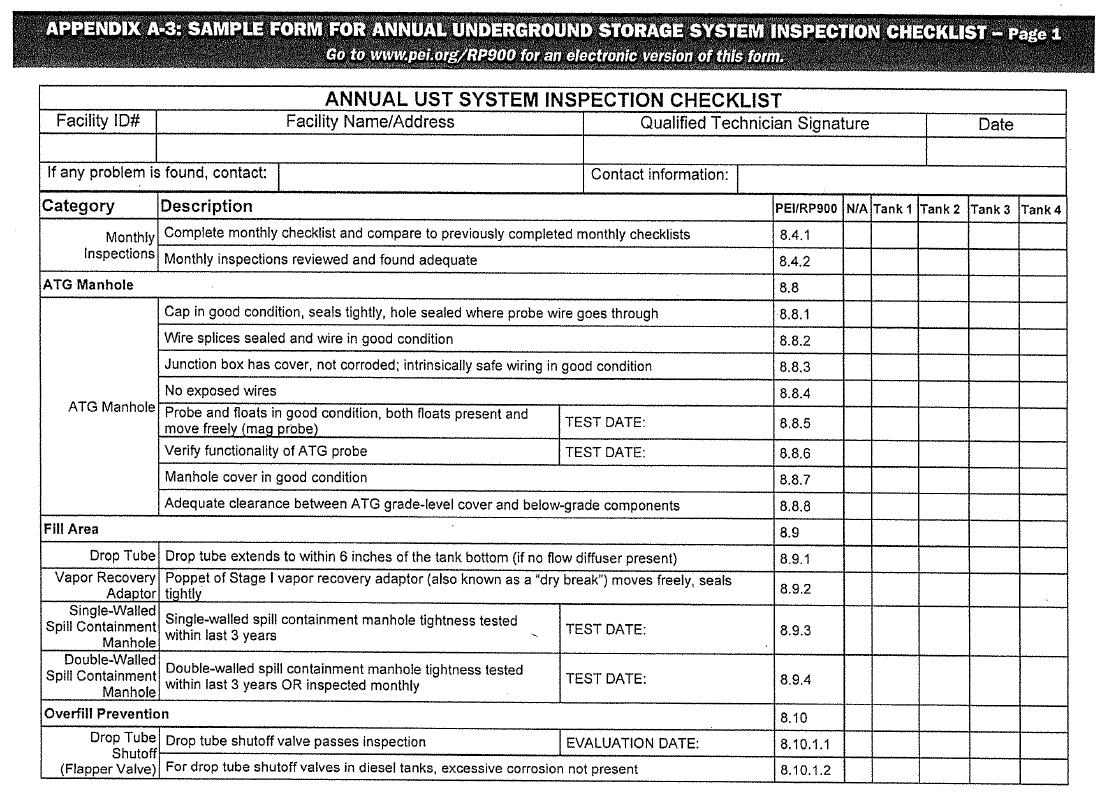 [Speaker Notes: Annual]
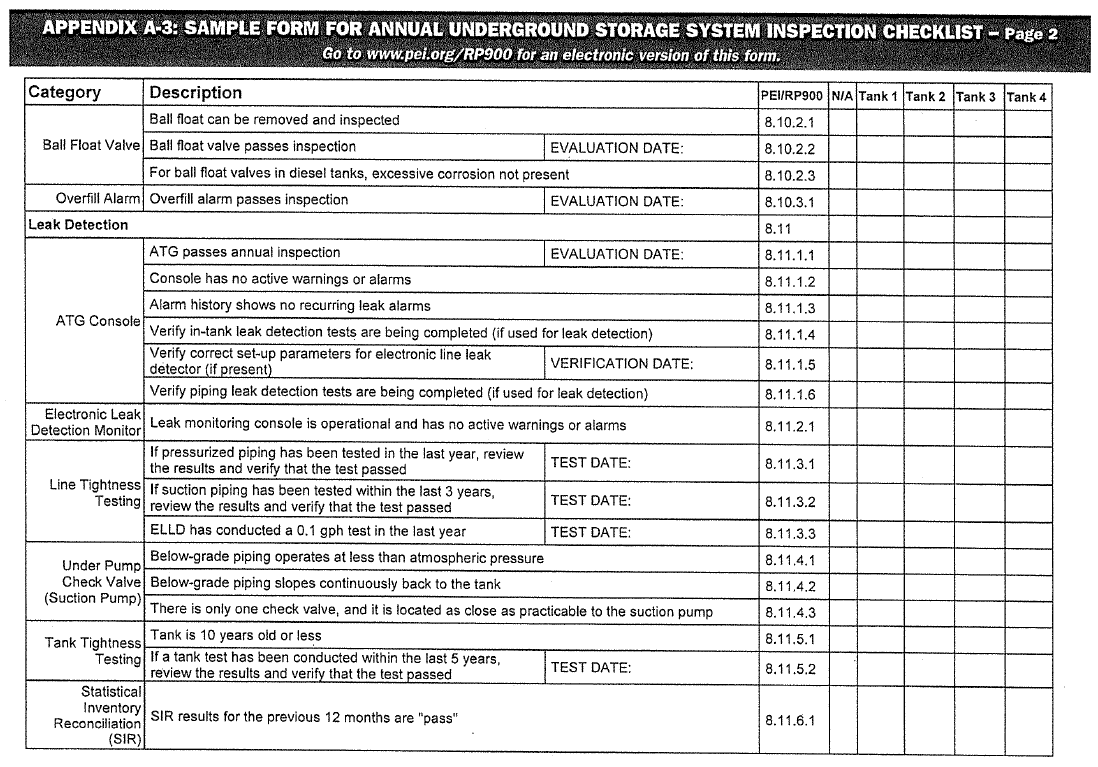 [Speaker Notes: Annual]
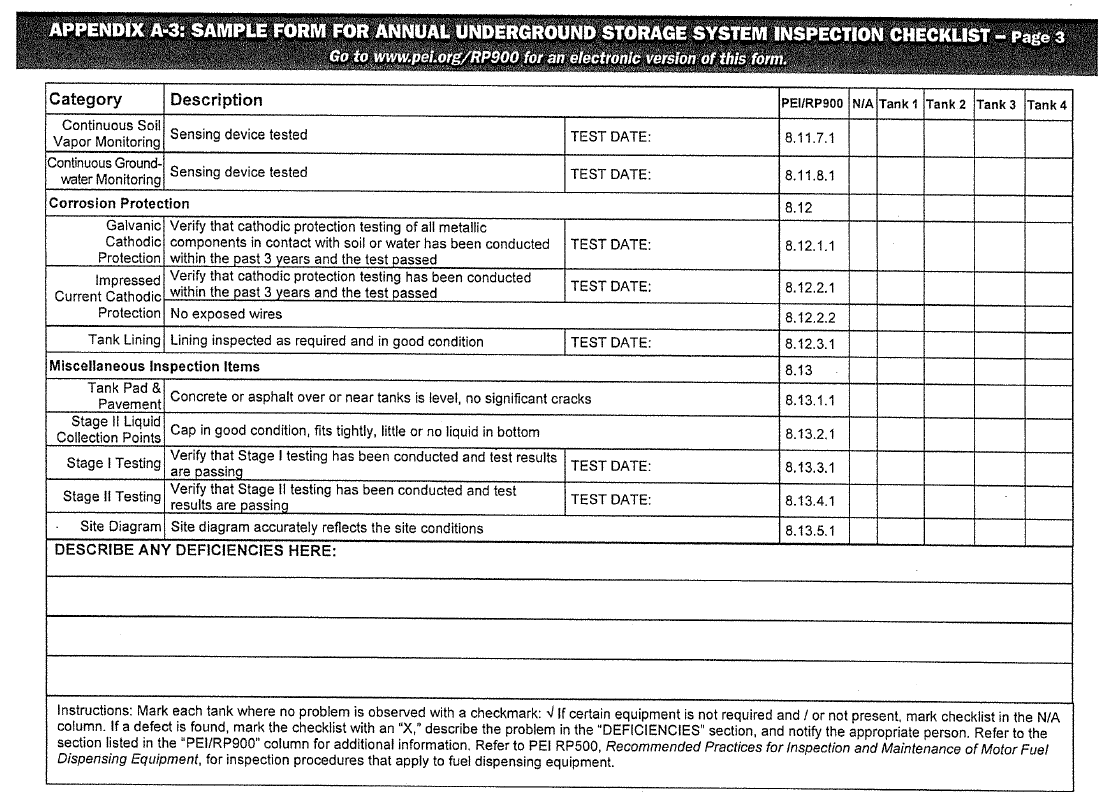 [Speaker Notes: Annual]
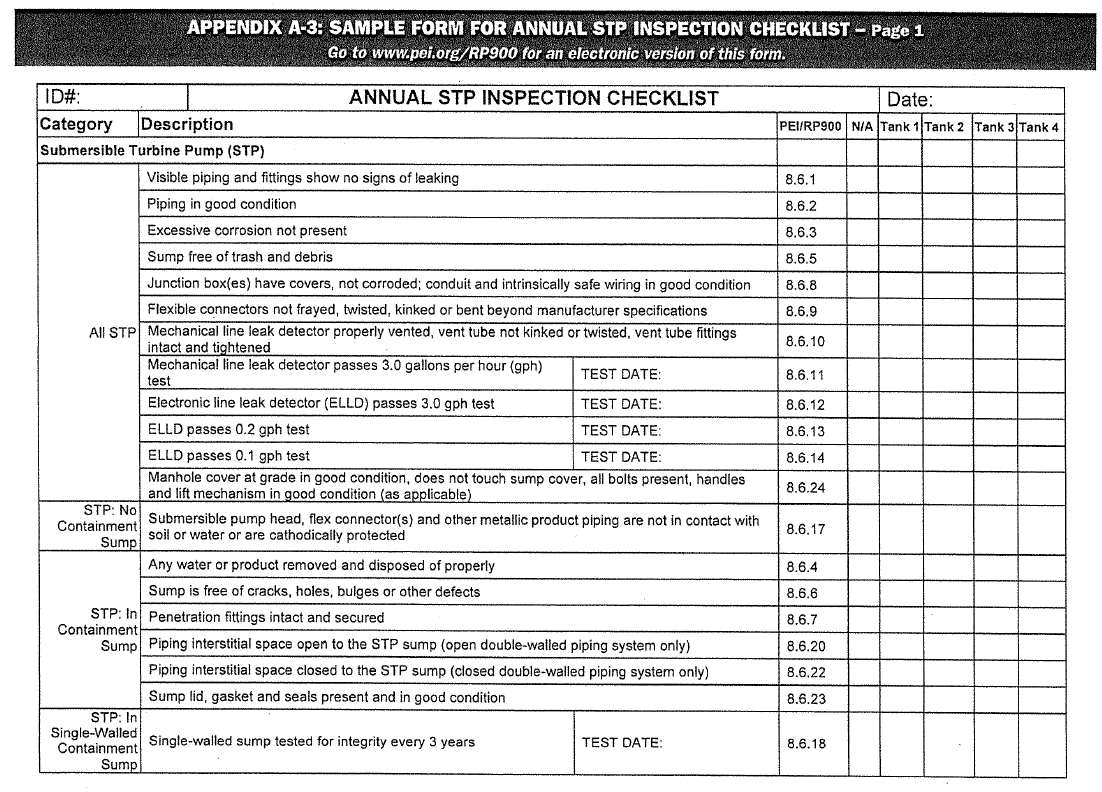 [Speaker Notes: Annual]
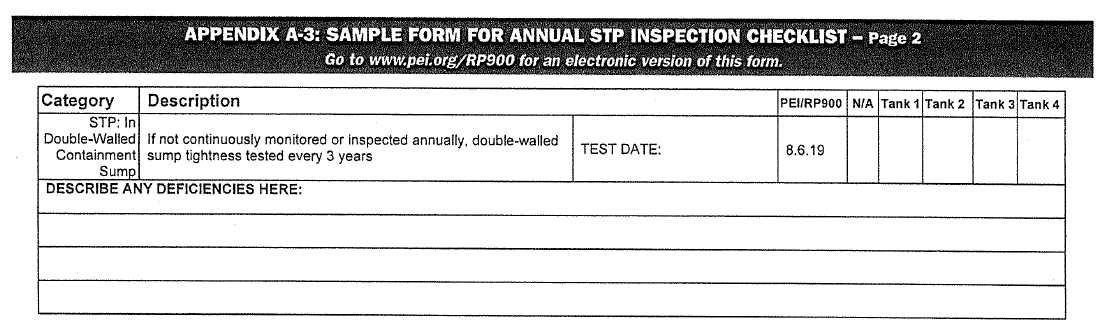 [Speaker Notes: Annual]
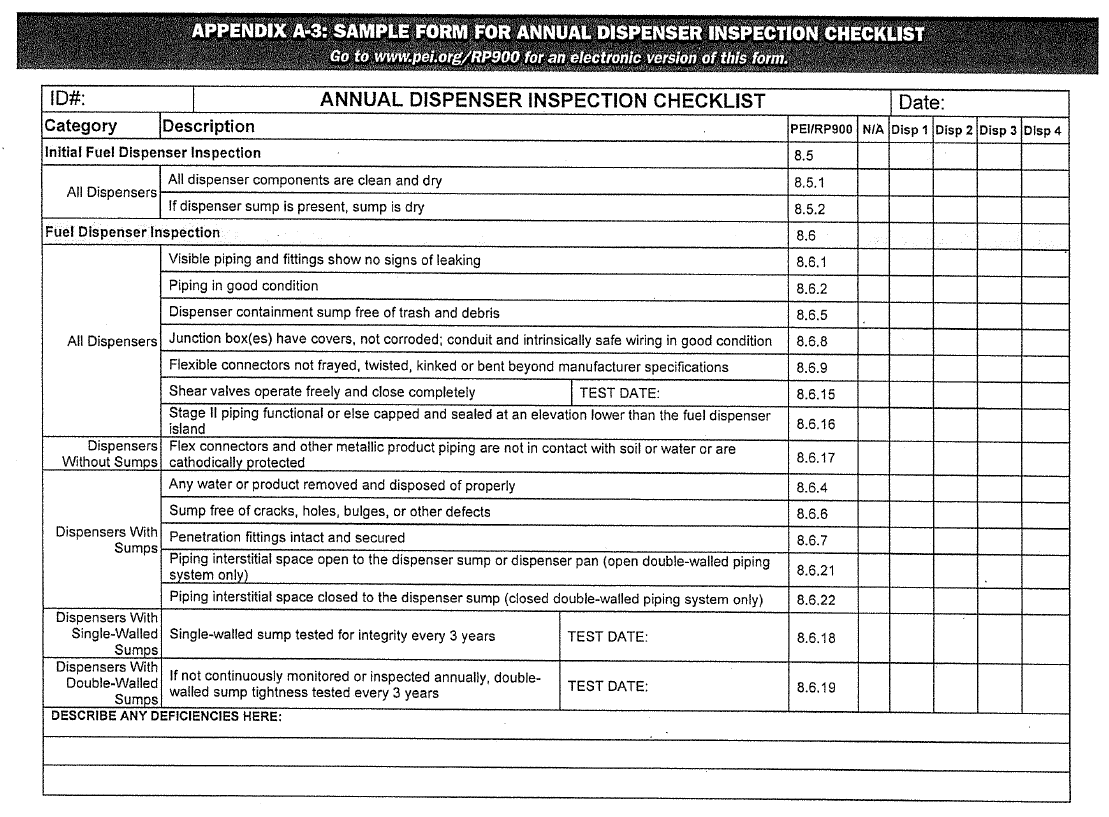 [Speaker Notes: Annual]
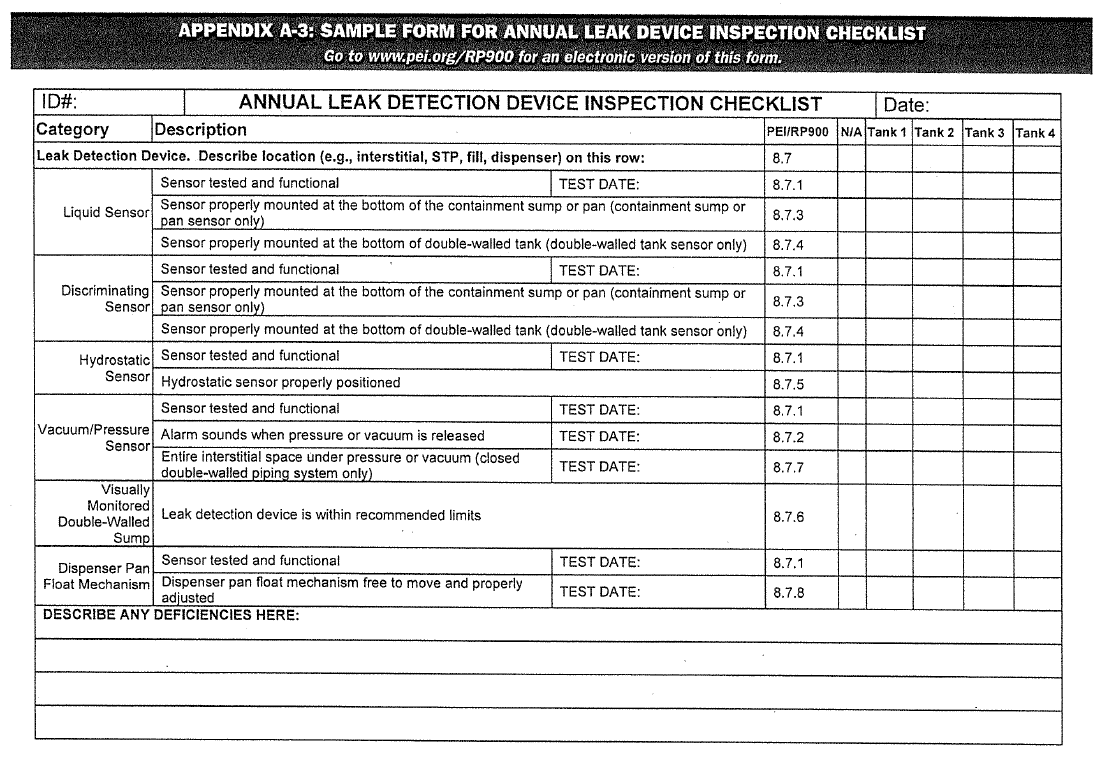 [Speaker Notes: Annual]
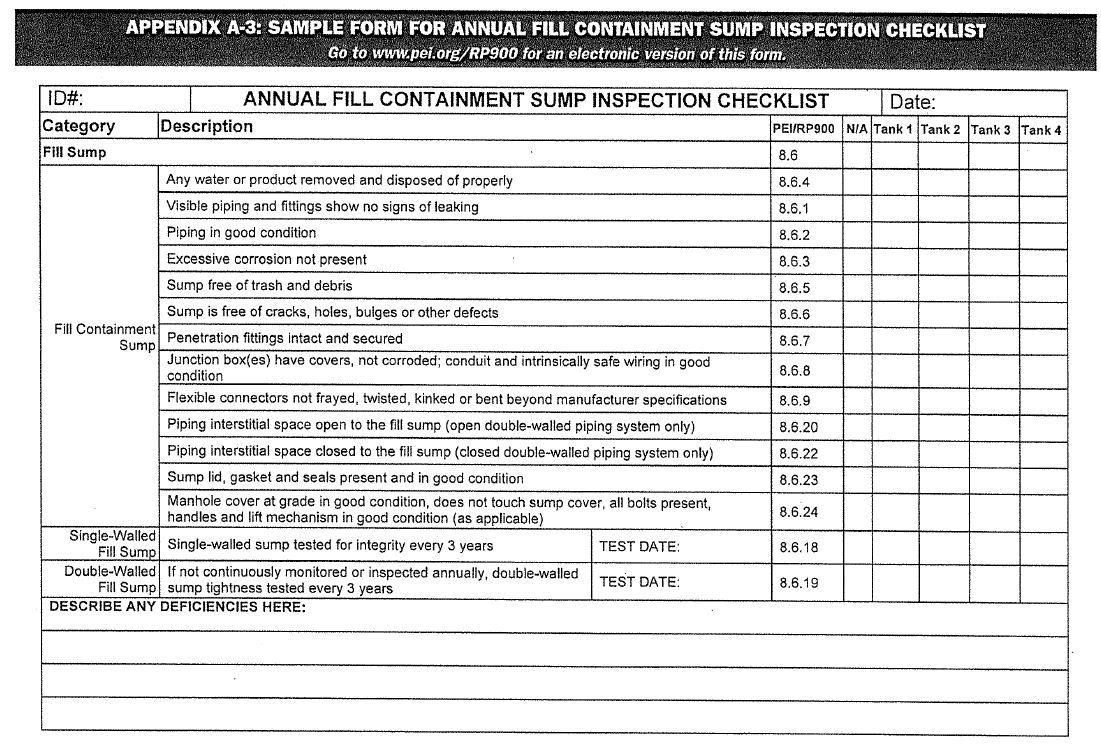 [Speaker Notes: Annual]
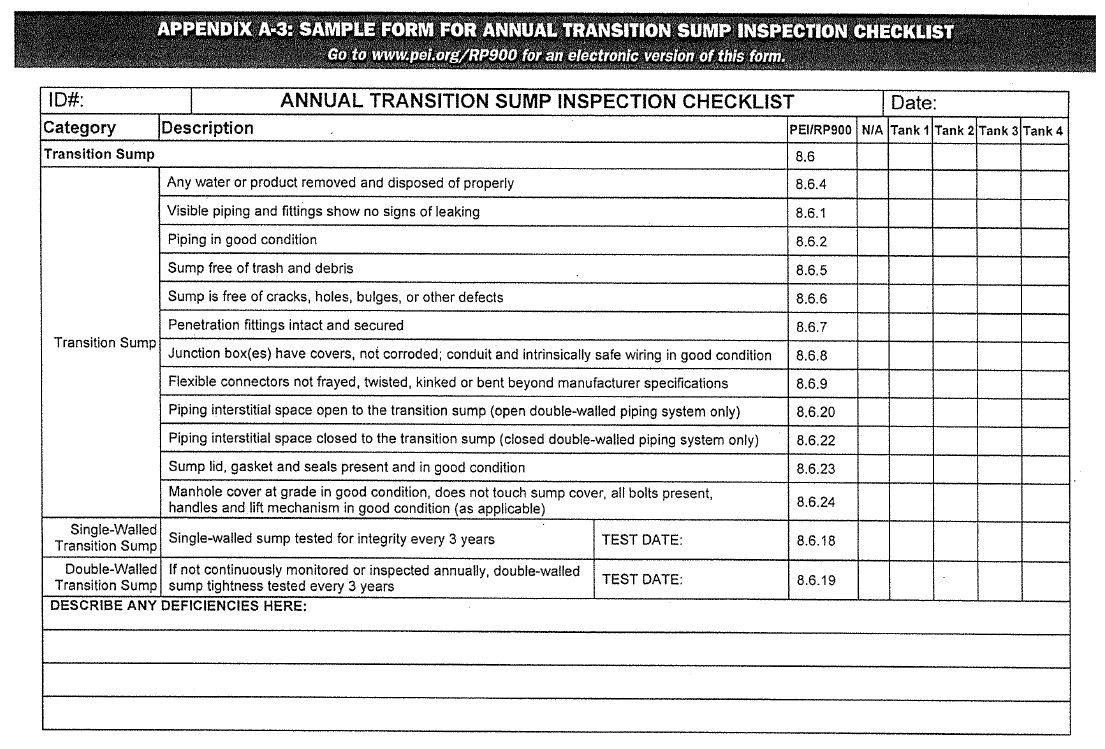 [Speaker Notes: Annual]
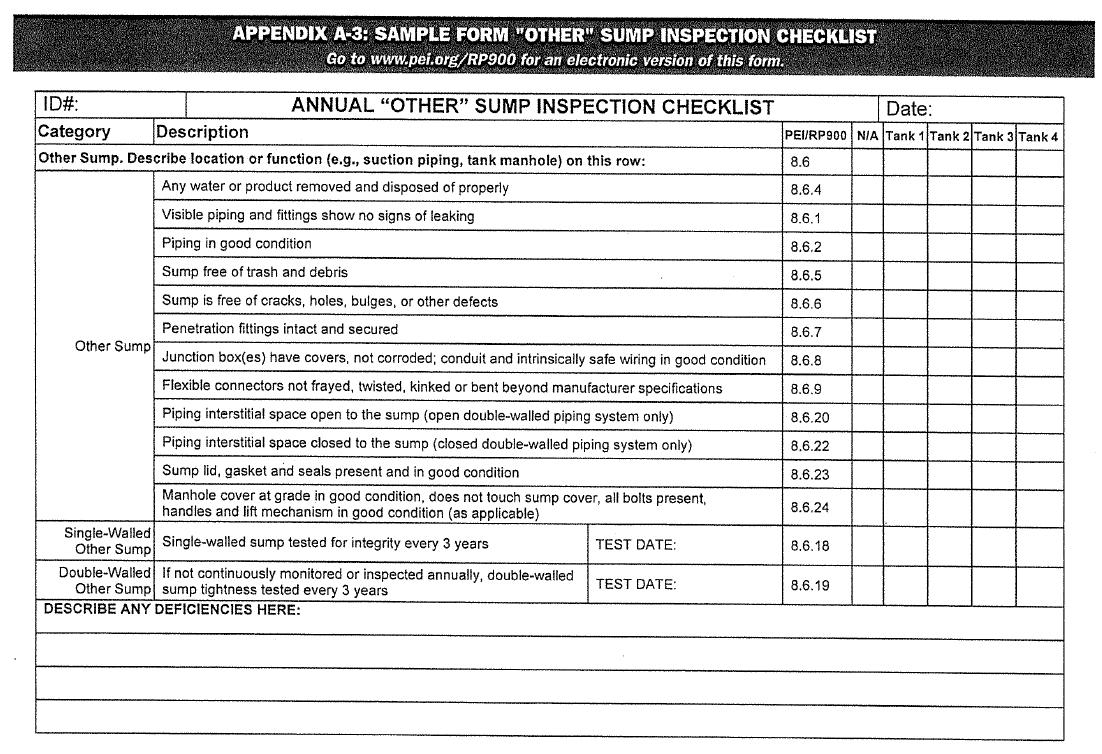 [Speaker Notes: Other]
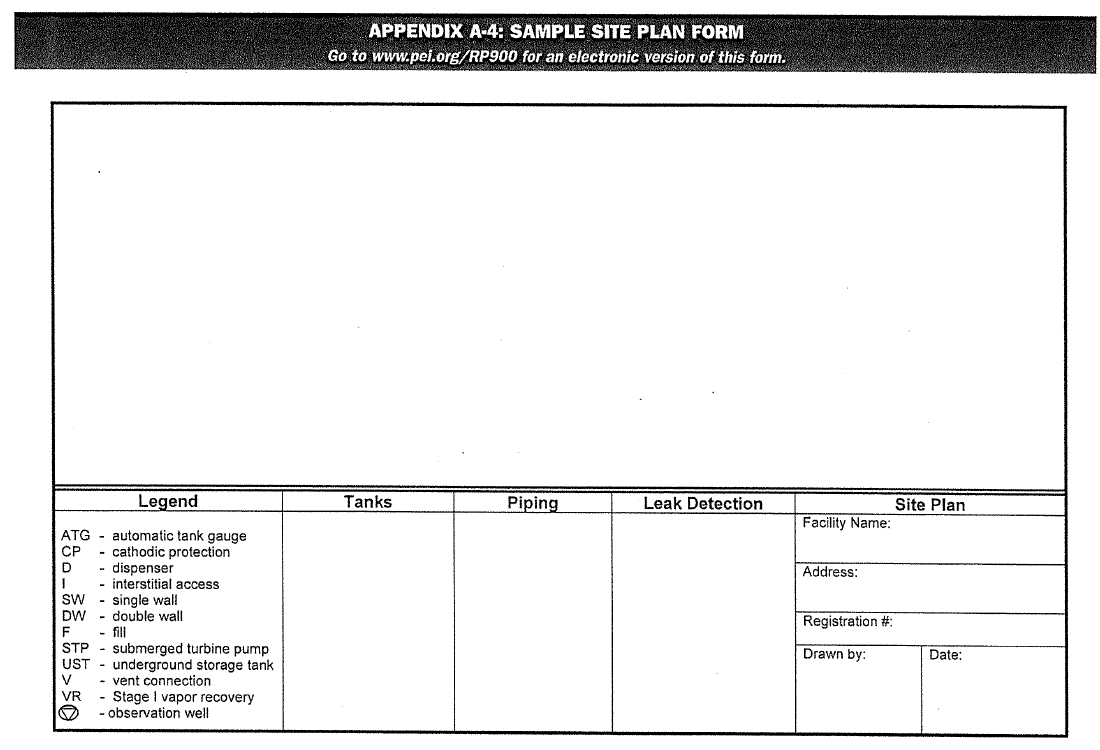 [Speaker Notes: Site Map]
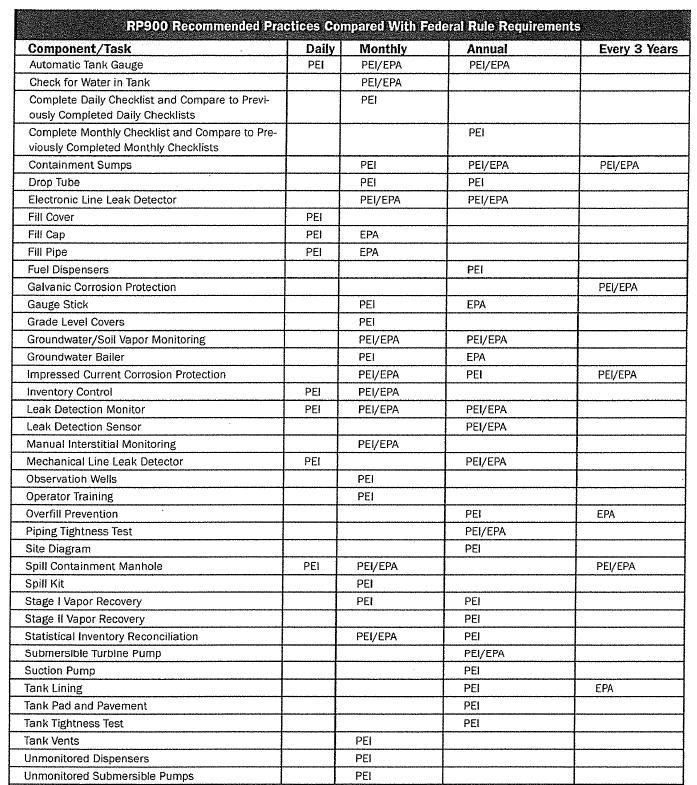 [Speaker Notes: EPA/PEI Comparison]
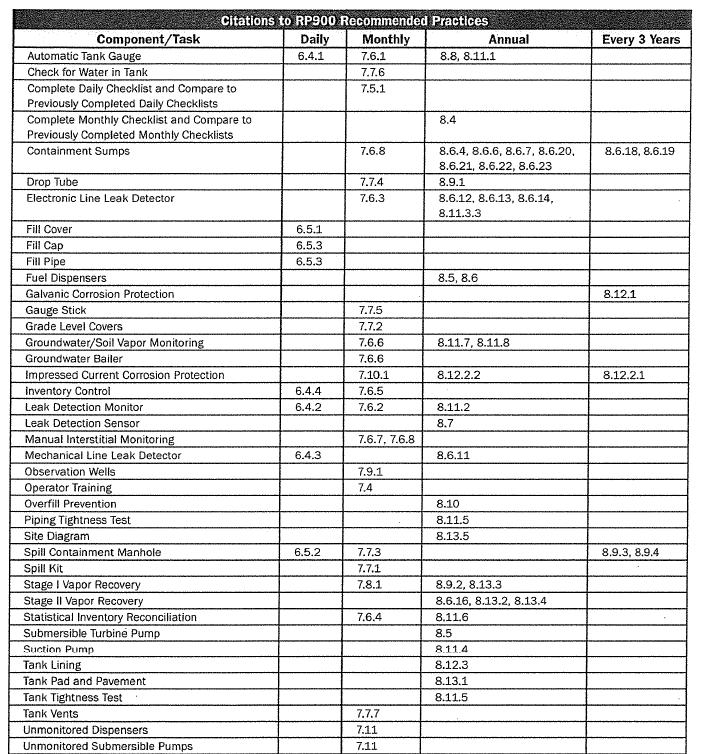 [Speaker Notes: Where in book]
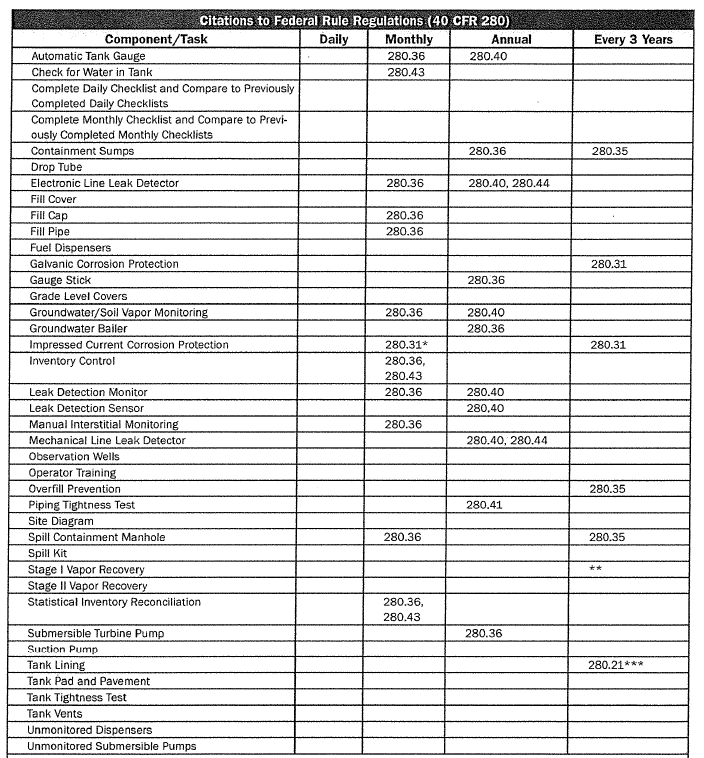 [Speaker Notes: EPA rule reference]
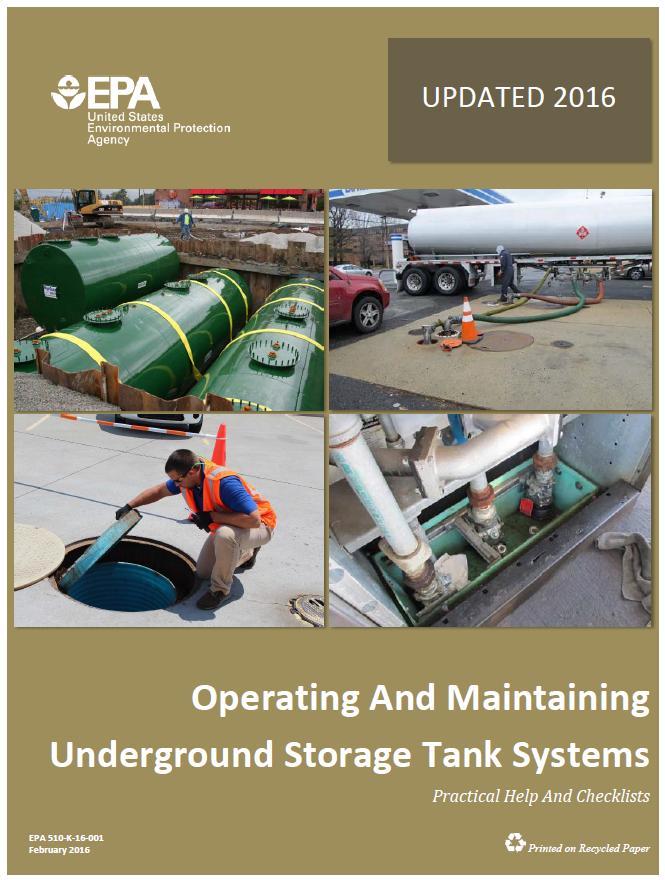 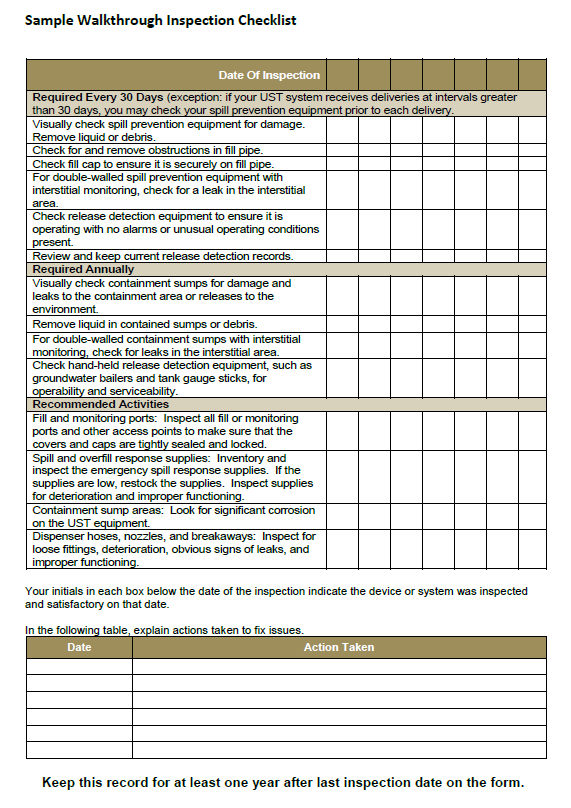 ARM 17.56.307Periodic Operation and Maintenance Walkthrough Inspections
October 13, 2021.  
Keep the records for one year.
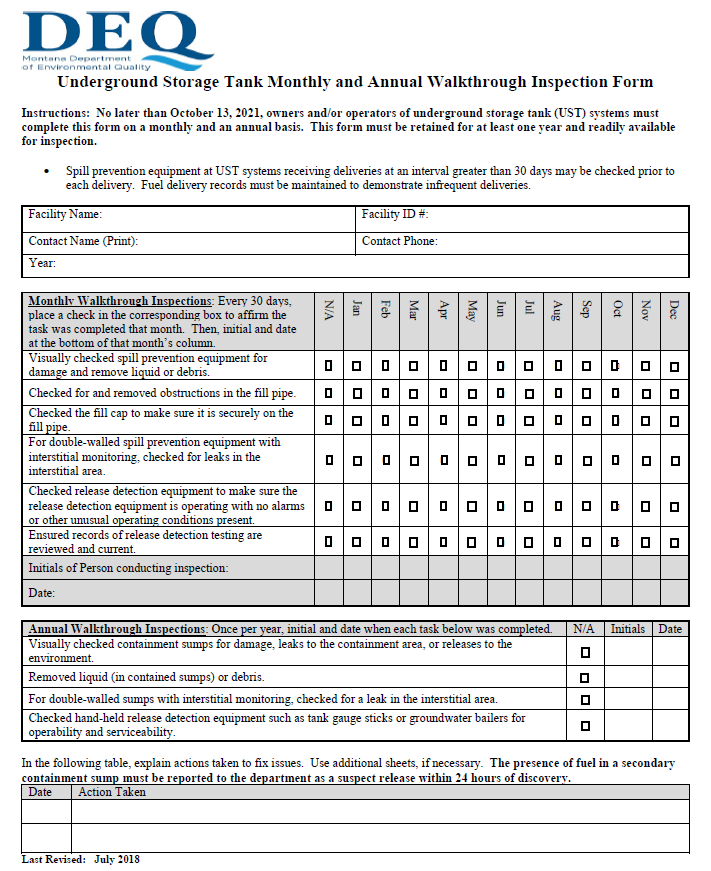